المحاضره السابعه          كيمياء الدم والسوائل  الحيويهBlood and Body Fluids Chemistry
اعداد
أ.د / أحمد علي عبدالرحمن
أستاذ الكيمياء الحيويه
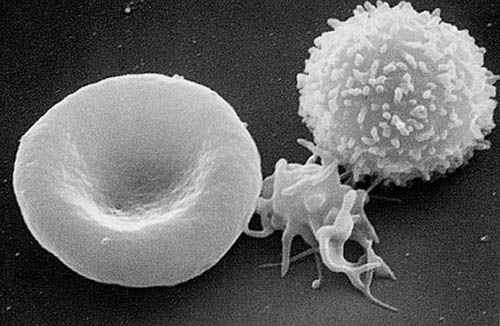 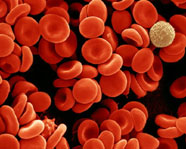 المحاضره السابعه                         البول   Urine
البَول أحد السوائل الجسمية، وهو السائل الذي تستخلصه الكليتان من الدم ثم تفرزانه من خلال الحالب ليصل المثانة ثم الإحليل ليخرج من الجسم للتخلص من الأملاح والمياه الزائدة في الجسم ويكون عادة أصفر اللون وذلك تبعاً لنسبة البولة والماء فيه، فكلما زادت البولة مال إلى الاصفرار، وإذا زاد الماء أصبح شفافاُ أو فاتحاً  . أكثر. البول الذي تخرجه الكلوه – تصل كميته في 24 ساعة   الى (  800- 2500سم3  )
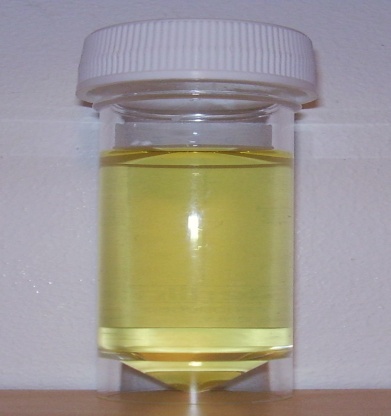 البول هو سائل سام ينتج في جسم الإنسان كناتج عن عملية تنقية الدم أثناء مروره في الكليتين، ويفرز البول إلى خارج الجسم في عمليه معروفه بالتبول, يحتوي البول على معظم مكونات البلازما عدا أنه يحتوي على نسبة منخفظة من البروتين و الدهون و يكون خالي من خلايا الدم الحمراء تماما و يدل وجود خلايا الدم الحمراء على وجود خلل في الجهاز البولي
فإذا زادت كمية البول عن 3000سم3 في 24 ساعة اعتبر هذا فرط ) أي كثرة) بول.. وله أسباب عديدة..منها ، كثرة شرب الماء والسوائل، أو استعمال الأدوية المدرة للبول أو الإصابة بمرض السكر..الخ       .يحتوى البول على مكونات مختلفة منها ما يكون موجود بصورة طبيعية (مركبات نيتروجينية) مثل/حمض البوليك /البولينا/الكرياتينين/بعض الأملاح والأحماض الناتجة من عمليات التمثيل الغذائى وبعض الصبغات بكمية محدودة0
* آلية تكوين البول
(filtration), تشمل مرحلة تكوين البول ثلاث مراحل هي : الرشح الرشح تشمل , (secretion)و الإفراز. (reabsorption) و الامتصاص 
الرشح :نتيجة لاختلاف الضغط الدموي بين نهايتي الشعيرات الدموية في النفرون ( الوحدة التركيبية والوظيفية في الكلية) يحدث رشح لحوالي 20% من بلازما الدم و يسمى السائل الذي يخرج باسم الراشح و يحتوي على خليط من المواد النافعة مثل الجلكوز و الأحماض الأمينية و المواد الضارة مثل الأمونيا و اليوريا و غيرها ويقوم جسم الانسان برشح 180 لتر من الدم خلال اليوم الواحد حيث يقوم بامتصاص معظم هذا السائل خلال عملية الامتصاص: .
الامتصاص : خلال هذه العملية يتم امتصاص المواد النافعة التي تم ترشيحها خلال العملية السابقة و تحدث معظم هذه العملية في الجزء الأول من النفرون و تعمل بعض الأدوية المخفضة للضغط (anti-hypertensive drugs) على هذه المرحلة من تكوين البول للتحكم في حجم الدم و بالتالي التحكم في ضغط الدم .
 : الافراز: هي خطوة مهمة للتخلص من المواد الضارة التي لم تخرج خلال مرحلة الرشح و معظم الأدوية يتم إخراجها من الجسم عن طريق هذه العملية.
المركبات الغير طبيعية فى البول مثل:
- الزلال - السكر - الدم - الأجسام الكيتونية - أملاح الصفراء - زيادة صبعات الصفراء  
أولا الزلال : Albuminأسباب وجود الزلال فى البول :-*** أسباب فسيولوجية مثل -  عقب المجهود العضلى العنيف          - حـالات الحمل-  الوقوف لفترات طويله                  -  بعد تناول وجبات غنية بالبروتين
حالات إلتهابات مجرى البول المختلفة ملحوظة 0 كمية الزلال فى البول قليلة جدا لا يمكن الكشف عنها بالطرق الكيما ئية العادية غالبا مايكون وجود الزلال مؤشر على أمراض الجهاز الإخراجى0إذا وجد الزلال فى البول لابد من التأكد من وظيفة الكلى وذلك بعمل الإختبارات الخاصة بها , وغالبا ما يكون ظهور الزلال فى البول مصحوبا بوجود مكونات أخرى مثل الإسطوانات الكلية0
ثانيا السكر: Glucose 
البول الطبيعى لا يحتوى على اى نسبة من السكر ولكن يمكن أن يظهر السكر فى البول:   
لأسبا ب فسيولوجية  مثل تناول وجبات غنية بالكربوهيدرات , الإنفعالات الشديدة و الصدمات النفسية, الأشهر الأولى من الحمل0
لأسبـا ب مرضيـة  مثل مرض البول السـكرى ( Diabetes Mliutus) 
ثالثا الأجسام الكيتونية :Ketones bodies     تتكون فى حالات مرض السكرالشديد الغير مسيطر عليه ,الصيام لفترات طويلة ,الأكثار من تناول الدهون والإقلال من تناول الكربوهيدرات0أمثلة : Acetone /Aceto Acitic Acid**س : ما هى المواد البديلة التى تستخدمها الخلية فى عدم وجود سكـر الجلوكوزداخل الخلية بسسب نقص الأنسولين؟ج : من الدهون ينتج التمثيل الغذائى للأحماض الدهنية التى يستخدمها الجسـم كبديل إ ضطرارى وينتج عنها الأجسام الكيتونية وهذه المواد لها خطورتها على حموضة (ph) الدم0
رابعـا الـدم    : Blood*** أسـباب و جود الدم فى البول :- - تناول بعض العقاقير التى تؤدى الى زيادة سيولة الدم - أمراض الكلى والجهاز البولى وإلتهاب الحالب و المثانة-  قرحة المثانة / إستخدام المناظير/سرطان الجهاز البولى - الحصوات الكلوية / بلهاريسيا المجارى البولية النشطة
الخواص الطبيعية للبولPhysical Properties 
تشتمل الخواص الطبيعيةعلى:- أولا اللون  :Colour   اللون الطبيعى للبول ( الأصفر الكهرمانى( urochrome Urobili pighent &***سبب تغير لون البول  -1يتغير لون البول الى اللون الأحمر لوجود دم فى البول أو هيموجلوبين وذلك بسبب / البلهاريسيا/ وجود حصوات/قرحة المثانة/التهابات المثانة والحالب و الكلى الحادة/ تناول بعض الأدوية -2 يتغير اللون الى (عديم اللون) بسبب زيادة حجم البول مما يؤدى الى تخفيف صبغات البول فى حالات:  مرض السكر Diabetes Mliutus 3  - يتغير لون البول الى البنىالغامق ( لون الشاى) فى حالات الصفراء بسسب زيادة كمية صبغات الصفراء
 -4 يتغير لون البول الى الابيض فى بعض حالات اختلاط البول بالسائل الليمفاوى0
ثانيا الحجم:Volume      حجم البول الطبيعى يتراوح مابين لتر الى لترو نصف فى الأشخاص البالغينلاحظ *** يزدا د حجم البول فى الحالات الأتية:1- تناول عقاقير مدرة للبول -2 مرض البول السكرى3- نقص هرمون الفص الخلفى للغدة النخامية4 - بعض أمراض الكلى*** ينقص حجم البول فى الحالات اللآتية  ”:                                                              : --1القىء و الأسهال وحالات العرق الشديد و الحميات2-  - فترات الصيام وبعض أمراض الكلى0
ثالثا التفاعل :Reaction  تفاعل البول الطبيعى حامضى ph=6     ونظرا لأن البول يعكس حالة التمثيل العذائى فى الجسم فإن التفاعل يتغير الى القلوى فى بعض الأحيان كماأنه يكون أكثر حامضية تصل الى  ph=5 أو أقل0ملحوظة ***ph الدم ( 7.2)

رابعا الرائحة  :Odourالرئحة الطبيعية للبول هى الرائحة الأروماتيةيحدث تغير للرائحة فى بعض الحالات:مرضى السكر المرتفع الغير مسيطرعليه (تظهر رائحة التفلح الفاسدأو الأسيتون فى البول)بعض أمراض الجهز البولى (تظهر رائحة كريهة نتيجة نشاط بعض أنواع البكتيريا فى البول أثناء وجودة فى المثانة)
خامسا المظهر    :Aspectالمظهر الطبيعى للبول (رائق) Clear ويكون البول ((turbid) عكـر للأسباب اللآتية :إذا ترك البول فترة طويلة فإنه يتحول بفعل البكتيريا الى عكرترسبات أملاح اليورات والفوسفاتوجود بعض الخلايا فى البول (الصديد/الدم)
سـادسـا الكثافة النوعية  :Specific Gravity   الكثافة النوعية الطبيعية تتراوح بين (1015- 1025) تقاس بجهاز يسمى Urino *** تزيد الكثافة النوعية فى الحالات الآتية:- نقص إدرار البول حيث يكون البول مركز وبالتالى تزيد الكثافةالنوعية لأنها تعتمد على نسبة المواد الصلبة فى البول*** تقل الكثافة النوعيةفى الحالات اللآتية:- مرض البول السكرى حيث يزيد حجم البول فتقل تركيز المواد الصلبة0*** ملحوظة / تثبت الكثافة النوعية فى حالات الفشل الكلوى0(لأن الكلى تكون غير قادرة على الاستخلاص)الكثافة الحقيقية = قراءة الجهاز + درجة حرارة الغرفة -15
سـا بعـا الرولسب:  حينما يترك البول لفترة طويلة فإن بعض المركبات قد تترسب فى العبوة منها: الأملاح /الصديد /الخلايا البشرية /كرات الدم الحمراء/ الإسطوانات الكلوية / بعض بويضات الطفيليات وهذا يؤثرعلى اللون و المظهر للعينة وفى الغالب تكون العينة غير طبيعية (أما فى الحالات الطبيعية فلا يتكون اى راسبDeposit )
وتحليل البول يتم مرة كل شهرين ، إلا إذا رأي الطبيب المعالج تعديل ذلك. واهمة تحليل البول اظهار الصديد – الأملاح – الزلال- الإصابة بمرض السكر
تركيب البول : -1نسبة الكرياتينين     الكرياتينين  مادة كيميائية يعتبرها الجسم بواقي  ( عوادم) يجب التخلص منها عن طريق إخراجها بمعرفة الكلوة إلي البول وفي حالة الكلوة الطبيعية ، يتم التخلص من الكرياتنين في البول بكثرة فلا يبقي منه في الدم إلا النسبة الطبيعية وهي 0.5 – 1.4 ملجرام% أما إذا ضعف نشاط الكلوة فيكون إخراج الكرياتنين في البول أقل.. فيتراكم في الدم وترتفع نسبته
فحص وظائف الكلى   Kidney Function Tests
تلعب التحاليل الطبية دورآ هامآ جدآ في تقييم الوظيفة الكلوية في كثير من الامراض التي تصيب الكلية ، كما تقوم بمتابعة مرضى الكلى والتنبؤ بانذار الحالة المرضية لديهم وهذه التحاليل هي :
قياس البولينا ( Urea) : البولينا هي الناتج الرئيس والنهائي لعمليات التمثيل الغذائي للبروتينات في الثدييات ، وتتكون البولينا في الكبد ثم تمر في الدم إلى الكلى حيث تخرج مع البول .
وتدخل في تكوين اليوريا من الامونيا ( NH3) السامة التي تتكون من هدم الحموض الامينية . رغم أن مستوى البولينا في الدم يعتبر مؤشرآ غير حساس للوظيفة الكلوية إلا أن سهولة القياس جعلته من الاختبارات الشائعة وعدم حساسية هذا الاختبار في أنه يجب أن تُفقد أكثر من 50% من وظيفة الكبيبات الكلوية حتى يتأثر مستوى البولينا في الدم ، زيادة على ذلك فهناك اسباب كثيرة غير كلوية المنشأ يمكن أن تسبب ارتفاع البولينا في الدم ، كما أن مستوى البولينا في الدم يتأثر بالبروتينات في الغذاء وكمية الرشيح الكبيبي في الكلى .
مستوى تركيز البولينا في البول يتراوح ما بين 20 - 40 مجم / 100 ملليتر دم ، وفي الاطفال الرضع ما بين 5 - 15 مجم / 100 ملليتر دم ، والاولاد من 5 - 20 مجم / 100 ملليتر دم .
اسباب ارتفاع مستوى البولينا في الدم :
يزداد مستوى البولينا في الدم في الحالات التالية :*الالتهاب الكلوي الحاد والمزمن       *الفشل الكلوي * *الانسداد البولي                             *النزيف المعدي المعوي* *الصدمات العصبية وهبوط الغدة فوق الكلوية *التسمم بالزئبق وبعض الاملاح المعدنية الثقيلة
تركيب ووظائف السائل الشوكيSpinal fluid
السائل الدماغي الشوكي سائلٌ عَديم اللون يحيط بالدماغ والنخاع الشوكيّ ويدعمهما. بنفس الطريقة التي يمكن بها لدراسة عيّنة دمويّة أن تُخبر الأطباء عن صحة جسم الشخص، يمكن لدراسة عينة من السائل النخاعي الشوكي أن تكشف جانباً كبيراً من صحة الدماغ والنخاع الشوكي عند الشخص.
    فإن وُجِدت جراثيم مثلاً في عينة السائل الدماغي الشوكي، فمن المُرجَّح جداً أن يكون ذلك نتاج خمج للدماغ. وإن وُجِد عددٌ كبيرٌ من كريات الدم الحمراء في عينة السائل الدماغي الشوكي، فقد يرجع ذلك لوجود نَزف داخل الدّماغ.

السائل الدماغي الشوكي ( Cerebrospinal Fluid)  هو سائل يتم إنتاجه من الضفيرة المشيمية الموجودة في بطينات الدماغ, ويشغل هذا السائل هذه البطينات بالإضافة إلى الفراغ تحت العنكبوتي للدماغ والحبل الشوكي  
السائل الشوكي CSF هو ذلك السائل الشفاف الذى يملأ تجاويف المخ والحبل الشوكى والمسئول عن توفير التغذية لأنسجة الجهاز العصبى قبل ان نتحدث عن السائل الشوكي يجب ان نتطرق اولا للحديث عن السحايا Meninges وهى الأغشية التى تحيط المخ والنخاع الشوكي. وهى تتكون من ثلاث طبقات من الخارج للداخل الأم الجافية dura mater  الأم العنكبوتيه  arachnoid  الأم الحنون pia mater
دورة السائل الشوكي
يتم افراز السائل الشوكي من الضفائر المشيمية الموجودة فى البطين الجانبى    Choroids plexus ويمر من خلال قناة مونرو Foramen of Monro الى البطين الثالث ثم الى البطين الرابع من خلال قناة سيلفياس Aquaduct of Sylvius ثم الى قناة لاسكا   وماجندى foramina of Lska & Magendi الى الحيز تحت الطبقة العنكبوتية Sub arachnoid space
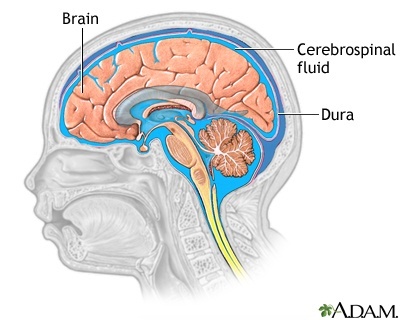 النموذج الطبيعي للCSF  يكون :
-1عديم اللون -2رائق3 - الكلورايد 113-117 مليمول/لتر -4السكر50-70 ملغ/100مل -5البروتين20- 40 ملغ/ 100مل
     في الحالات المرضيه يكون السائل متعكربسبب احتوائه على الخلايا الحمراء والبيضاء اوالاميبا او الفطريات فيظهر بلون احمرفي حالة الخلايا الحمراء ويكون ابيض كريمي حالة الخلايا البيضاء او الجراثيم وقد يميل الى الزرقه او الاخضرار عندمايكون ملوث بجراثيم المكورات السبحيه (streptococas).

      العد التفريقى للكريات البيضاء؛تحضر من العينه شديدة العكره أو من الراسب وتزداد الكريات البيضاء كلما زادت مدة المرض والكريات هنا المتعادله والليمفاويه ووحيدات النواةوتصنف للتعرف على نسبها كما تصنف معظم الخلايا البيضاء بالمفوسايت الصغيرة في التهاب السحايا والفيروسيه والزهري (syphilitic) واما في التهاب السحايا الحادة الناتجه من pneumococci-  streptococci فتظهر معظم الخلايا البيضاء من المحببات المتعادلهnutrophils
خصائص وتركيب السائل الشوكي
أولا يبلغ حجم السائل الشوكي فى الشخص البالغ من 100 الى 150 ملى لتر يتم افراز من 500 الى 700 ملى لتر يوميا من السائل الشوكى ويتكون السائل الشوكى من تركيبة ملائمة للوظيفة التى يقوم بها كالتالى
 الجلوكوز من 50الى 80ملجم /ديسيى ليتر    -
البيومين 20-40 مجم / دسل - 
-  حمض اللاكتيك 10 – 24 مجم /دسل  
- مركبات كيميائية محددة مثل اليوريا والكرياتينين والتى تأتى من البلازما اعتمادا على فرق التركيز بين السائل الشوكى والبلازما والضغط الأوسموزى بينهما .
خلايا الدم البيضاء 40%-80% منها خلايا ليمفاوية - 
 .  -K+ , Ca++ ,Mg++ ,Na+ , Cl- وأيونات  
امتصاص السائل السحائى
       يتم امتصاص السائل السحائى عن طريق الزوائد العنكبوتية ومنها الى الجيوب السحائية ثم الى الأوردة الدموية ومنها إلى القلب
وظائف السائل الشوكي
- يعمل على تغذية الأنسجة العصبية بالجلوكوز والأكسجين والمواد الأساسية
- يعمل على تصريف الفضلات من اللأنسجة العصبية
- وظيفة وقائية من الصدمات حيث انه سائل يمتص الصدمات عن الأنسجة العصبية
- تنظيم الضغط داخل الدماغ يعمل كوسط مناسب لنقل الأشارات العصبية نظرا لأحتوائه على نواقل عصبية الأن وقد علمنا تركيب ووظيفة السائل الشوكى
ما الفائدة التى ستعود علينا من دراسته
اولا   قياس ضغط السائل الشوكي 
      عن طريق ابرة معينة اسفل الفقرة الأولى القطنية هذه الأبرة متصلة بجهاز لقياس الضغط داخل السائل الشوكى فى الشخص الطبيعى يكون الضغط 120ملم ماء اذا فما هى النتائج الطبيعية يزيد الضغط فى حالات التهاب السحايا ونزيف تحت الأم العنكبوتية يقل الضغط بدرجة كبيرة فى حالة وجود شئ ضاغط على الأنسجة العصبية من الخارج يقل الضغط بدرجة اقل فى حالة الضغط على الأنسجة العصبية من الداخل
ثانيا   اللون 
       فى الطبيعى يكون الشكل صافى بدون شوائب اذا كان لونه احمر اى انه يحتوى على دم هذا يعنى نزيف فى الحيز تحت الأم العنكبوتية اذا كان يحتوى على مادة صديدية هذا يعنى التهاب سحائى صديدى اذ1 كان لونه معتم هذا يعنى الأصابة بتدرن السحايا
ثالثا   الفحص البكتيرى:
فى الطبيعى السائل الشوكي لا يحتوى على أى بكتريا وفى حالات معينة يحتوى السائل على بكتريا أو فيروسات مثل الالتهاب السحائى البكتيرى او الفيروسى ويتم التعرف عليها عن طريق اخذ غينة وعمل صبغة ومزرعة
رابعا   تحليل الأجسام المضادة التى تزيد فى حالات التصلب التعددى 
خامسا  التركيب 
   زيادة بسيطة فى البروتين والخلايا فى حالات التصلب التعددى زيادة كبيرة فى البروتين وقلة الجلوكوز والكلوريد وزيادة فى خلايا متعددة الأشكال تكون مع حالات الألتهاب السحائى البكتيرى زيادة البروتين ونقص الجلوكوز بشدة والكلور ايضا بشدة يكون بجانب تدرن السحايا كانت تلك نبذة مختصرة وسنتناول امراض السحايا بالتفصيل فى مواضيع جديدة
2-5    يوجد سائل النخاع الشوكي في العمود الفقري والنهايات العصبيه وحجم السائل يتراوح مابين مل/كجم من وزن السائل.     ليس كبقية النماذج من حيث سهولة الحصول عليه حيث يجمع السائل عن طريق اختراق قناته بشكل سريع في الحالات الطارئه الخاصه بالتهاب السحايا او النزيف داخل قناته اوتاثر الشوكي بسرطان الدم وذلك بشكل مدروس في ساعات الصباح الاولىوالمريض صائم ويكون المريض بشكل منحني كي تكون المسافه بين الفقرات اكبر بطريقةالثقب القطني بين الفقره الثانيه والثالثه او تحت ذلك المستوىاي نستعمل الفقرات الظهريه (القطنيه وليس العنقيه او العصعصيه )  ويسحب السائل بابره خاصه من قبل الطبيب ويوضع في ثلاثة انابيب معقمه في كل انبوبه حوالي 2 مل تستعمل الاولى للاختبارات الكيمياويه والثانيه للفحوصات المجهريه والثالثه للفحوصات الجرثوميه.
وفي حالة سحب دم يلغى النموذج لان RBCو WBC وغيرها منمكونات الدم تؤثر على النتيجه.
الفحص الكيميائي لسائل النخاع الشوكي
-1الجلوكوزتركيز الجلوكوز  الطبيعي كما اشرنا 50-70 مجم / 100مل ويساوي 2/3 تركيزه بالدم ويقل تركيز الكلوكوز ويكاد ان ينعدم في الالتهابات الجرثوميه بسبب استهلاكه من قبل البكتري ولكن يبقى طبيعيا في حالة الالتهابات الفيروسيه.
يقاس تركيز السكر بنفس الطريقه المستخده في المصل. -2البروتينالتركيز الطبيعي  لبروتينات سائل النخاع الشوكي20-40ملغ/100مل معظمها من الالبومين ويزيد البروتين عند التهاب السحايا وامراض النظام العصبي المركزي (CNS).ويقاس تركيزه بقدرته على تعكيرمحلول 30% TCAA. -3الكلورايدتركيز ايون الكلورايد  في سائل النخاع الشوكي 113-117مليمول/لتر ويقل في الالتهابات السحائيه بسبب زيادة نفاذية السحايا وينقص تركيزه في الدم عن تركيزه في سائل النخاع الشوكي.
الأهميه  التشخيصيه لسائل النخاع الشوكي
له أهميه في تشخيص العديد من الأمراض البكتيريه و الفيروسيه 
النسبه الطبيعيه للسكر 50-70 ملجم1/ ديسيليتر و تقل هذه النسبه في حالة الاصابه بالدرن و الالتهابات الشديده .
الزلال نسبته الطبيعيه في سائل النخاع لبروتين35 مجم / 100مل  و تذيد في في حالة الاصابه بالدرن و الالتهاب السحائي .
الكلورايد نسبته الطبيعيه في سائل النخاع 140 مجم/ 100م 

  و تقل هذه النسبه في حالة الاصابه بالدرن و الالتهابات الشديده .
البزل القطني
هو إجراءٌ طبيّ يُؤخَذ فيه عيّنة سوائل من داخل أسفل الظهر لإجراء فحوصٍ عليها.
تُدخَلُ إبرة مُجوَّفَة بين عظمتين، اسمهما فقرتان، في أسفل العمود الفقريّ، وتُستخدم لسحب السائل منه.غالباً ما يُلجأ للبزل القطنيّ عند يُشتبَه بحدوث اضطراب، مثل التهاب السحايا، داخل الدماغ أو الجهاز العصبيّ. التهاب السحايا عدوى شديدة تُصيب الأغشية المُحيطة بالدماغ والنخاع الشّوكيّ.
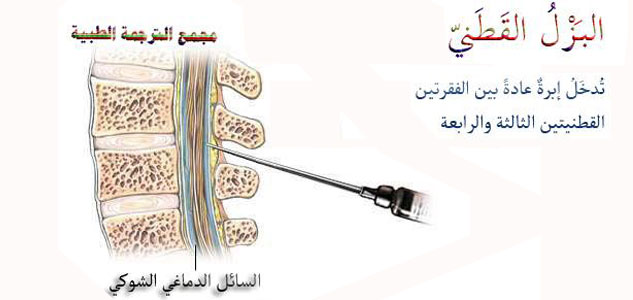